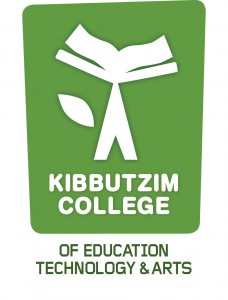 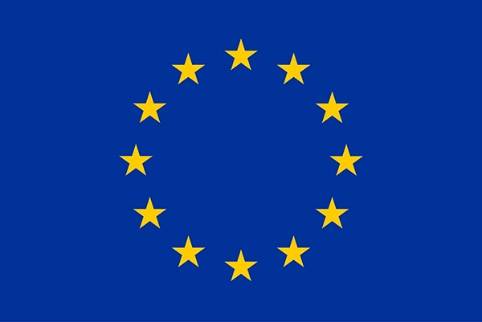 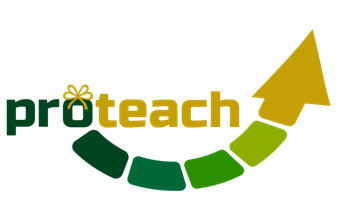 "Co-funded by the Erasmus+ Programme of the European Union"
ERASMUS +  PRoTEACH
Promoting teachers’ success in their induction period
Work package 2.1 – Implementation models of communication
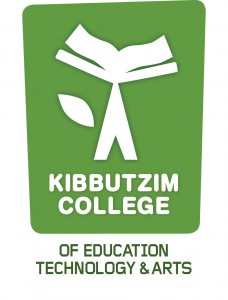 Work package 2.1 – Implementation models of communication
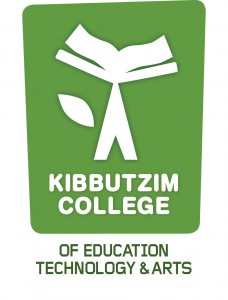 Work package 2.1 – Implementation models of communication
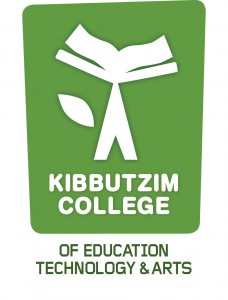 Work package 2.1 – Implementation models of communication
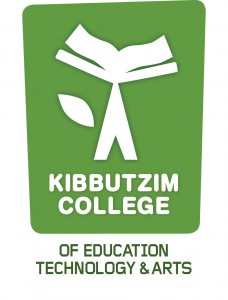 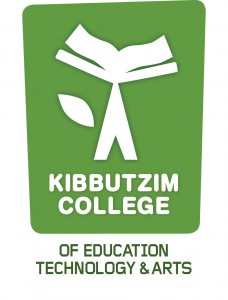 sample documents
Task 1: Carrying out the work between the colleges and the “partnerships”
Task 2: Means for amplifying novice teachers’ voices in schools, colleges and policy makers
Task 4: Recommended curriculum & syllabi for teachers’ accreditation
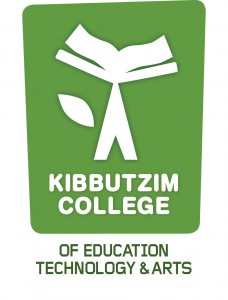 Task 1: Carrying out the work between the colleges and the “partnerships”
name of MIT : ________________
name of Facilitators: ____________________
participants’ names :____________ grade & subject matter: ________
dates and duration of meetings: ___________________
identifying goals : _______________
Implementation against goals: __________________________
What worked well: __________________
Even better if: ________________________
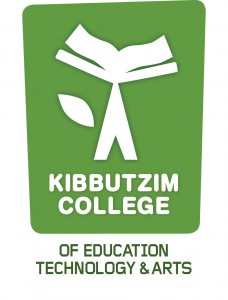 Task 2: Means for amplifying novice teachers’ voices in schools, colleges and policy makers
Report for beginning teachers
1. was my voice heard?  y/n
2. how much was heard?  on a scale 1-4 (1- not at all, 4 completely)
3. how do you know it was heard?
4. what action/s did the school take in relation to the issues you brought up?
5. what could you have done differently?
6. what could the school have done differently?
Means for amplifying novice teachers’ voices in schools, colleges and policy makers
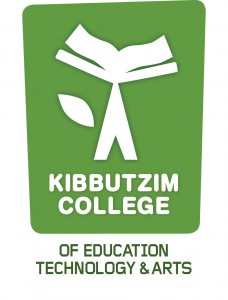 Report for facilitator
 Dilemmas/topics/case studies/burning issues discussed in the MIT (in short bullet form)
 A short description of the situation and specific people involved
 Outcomes/solutions/ suggestions for solving the dilemma
 How did the solution amplify/enhance BT's voice? 
 Specific examples in bullets
 Comments or suggestions
Problems encountered in the process
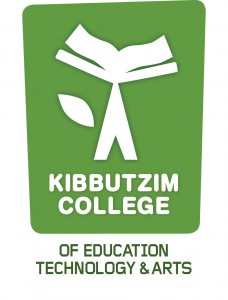 National workshops at HEIs and at schools
Suggestions for workshops’ program:
 Developing leadership skills among beginning teachers
 Developing beginning teachers’ professional identity
 How to get your voice heard?
 The school as the beating heart of the community
 Conflict resolution and communication skills within the educational milieu
 The school as an educational organization - from micro to macro 
 Developing a sense of belonging to school
 Teachers’ well-being and resilience
 Other
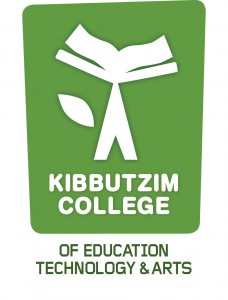 Task 4: Recommended curriculum & syllabi for teachers’ accreditation
School culture, organization and politics
 New and innovative teaching methods and techniques
 The school as a ‘Community of Practice’
 Conflict resolution in the educational workplace
 Developing leadership skills and professional identity
 Educating versus teaching- amplifying the teachers’ voice
 Digital pedagogy and use of technology
 Traditional, progressive and other school models